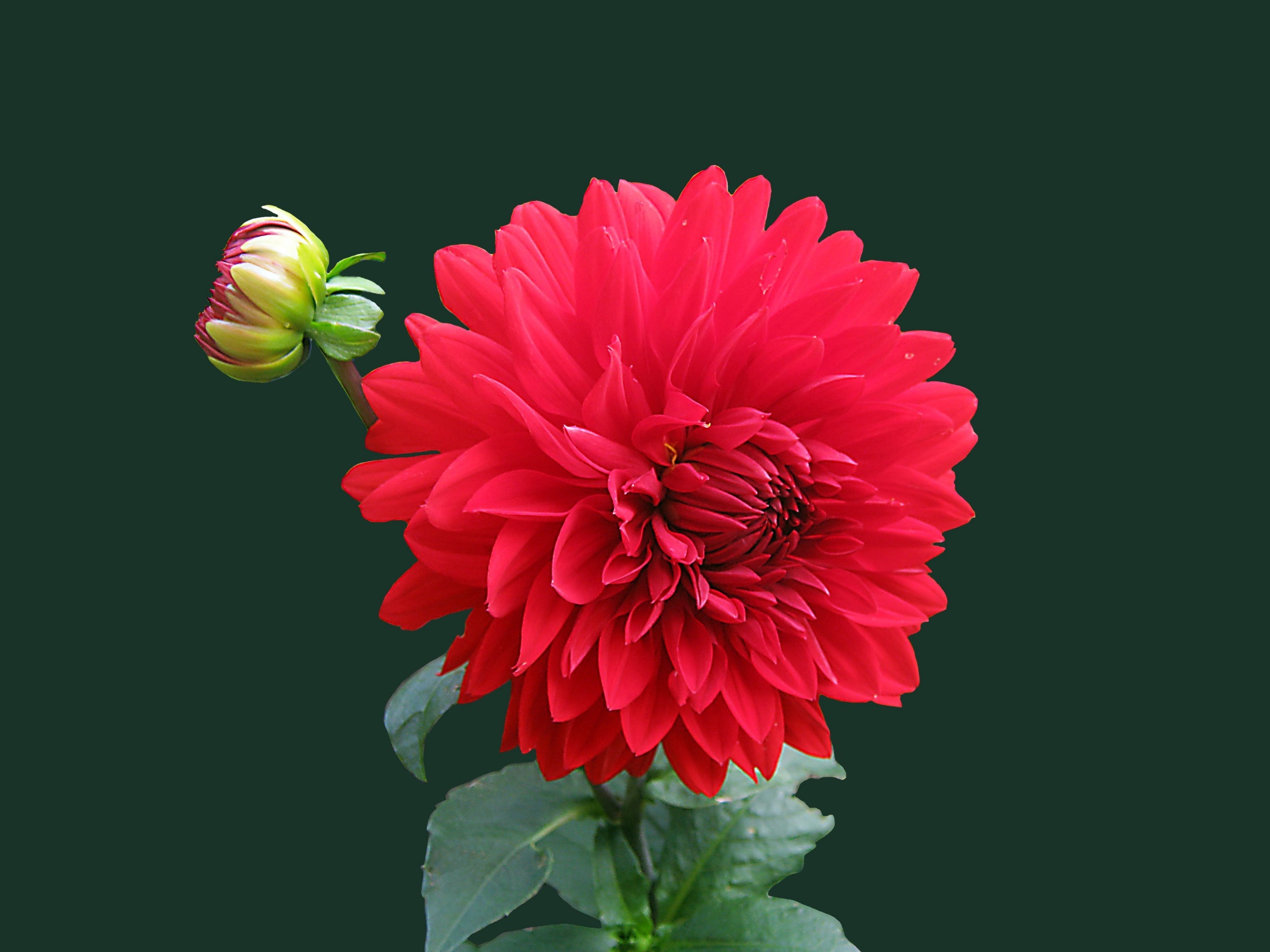 আজকের ক্লাসে সবাইকে স্বাগতম
স্বাগতম
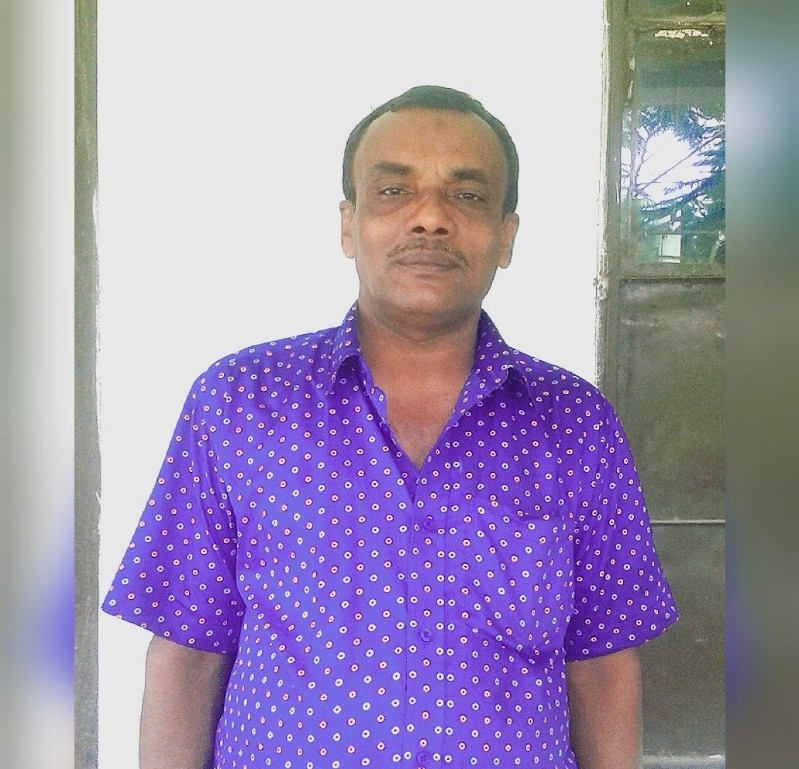 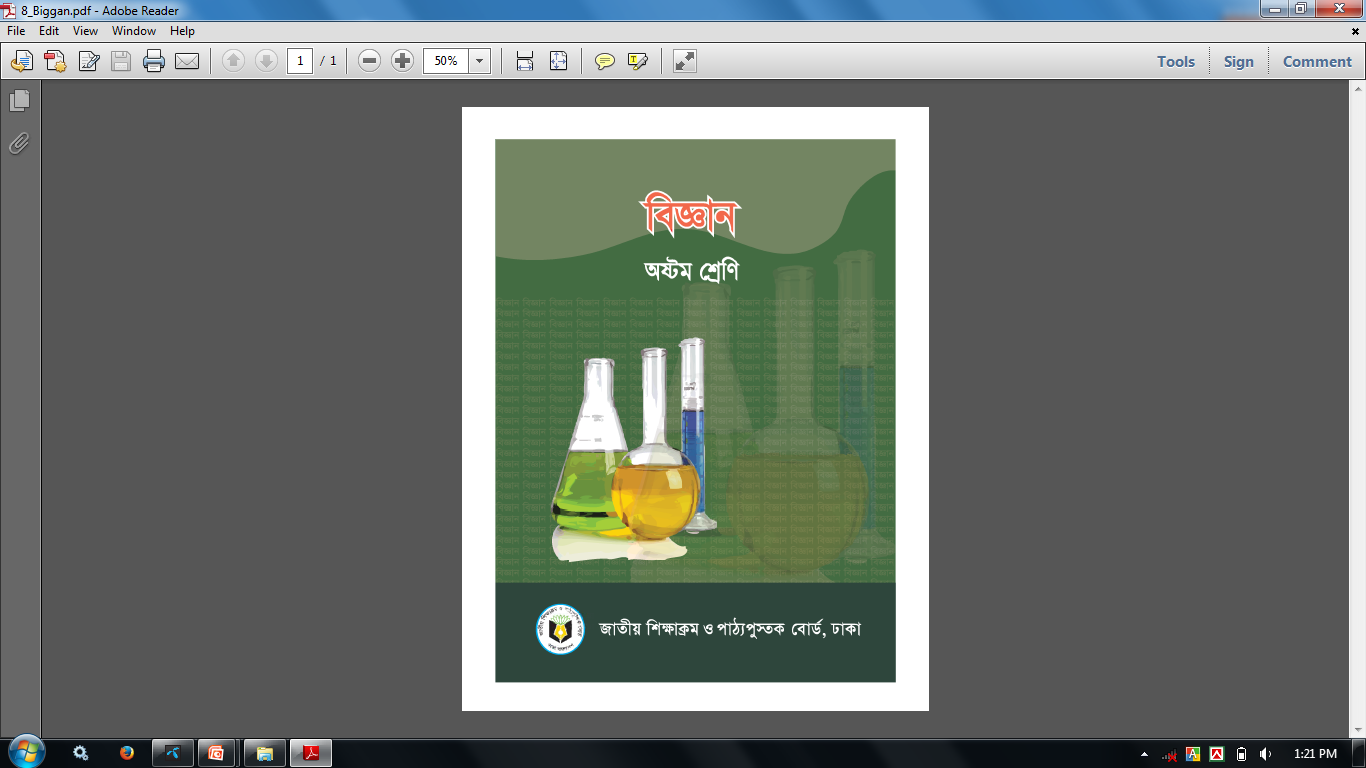 পরিচিতি
মোঃআমির হোসেন 
 প্রধান শিক্ষক 
পাল্লা মাহবুব আদর্শ উচ্চ বিদ্যালয় 
পাল্লা-চাটখিল-নোয়াখালী
মোবাঃ০১৭১২৯০৬৯৬৫
শ্রেণিঃ অষ্টম
বিষয়ঃ বিজ্ঞান
অধ্যায়ঃ দশম
পাঠঃ ৫ ও ৬
[Speaker Notes: কন্টেন্টটি মানসম্মত করার জন্য মতামত দিলে কৃতজ্ঞ থাকবো।]
নিচের চিত্রগুলো লক্ষ্য কর
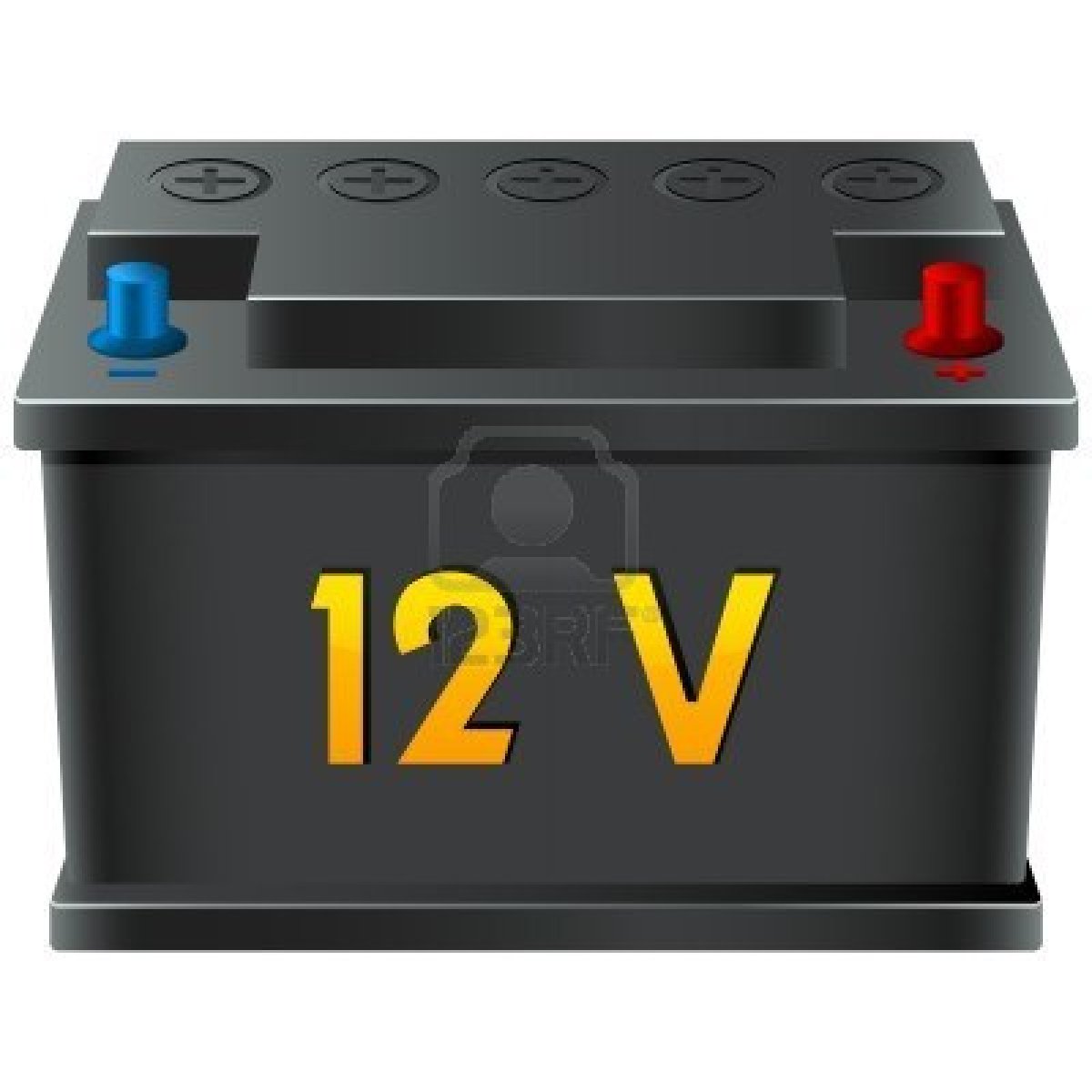 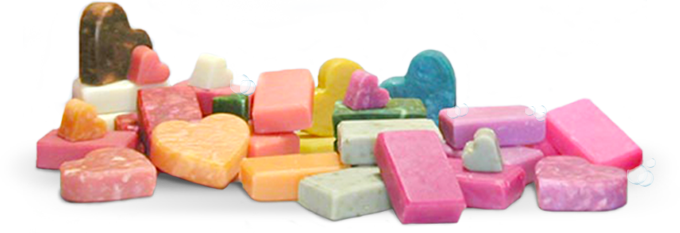 সাবান
ব্যাটারীতে ব্যবহৃত হয় …
সাবানে ব্যবহৃত হয় …
[Speaker Notes: প্রশ্ন-উত্তরের মাধ্যমে পাঠ শিরোনাম শিক্ষার্থীদের দ্বারা ঘোষনা করানো যেতে পারে।]
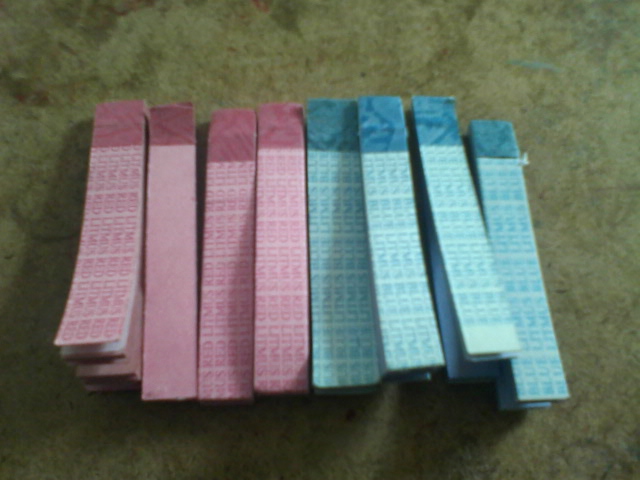 এসিড ও ক্ষারকের ব্যবহার
এই পাঠ শেষে শিক্ষার্থীরা ...
বিভিন্ন প্রকার এসিড ও ক্ষারকের নাম বলতে পারবে।
এসিড ও ক্ষারক কী কী কাজে ব্যবহৃত হয় তা বলতে পারবে।
এসিডের অপব্যবহার রোধে সচেতন হতে পারবে।
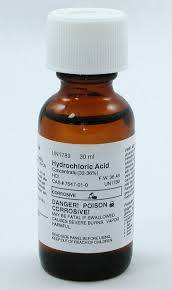 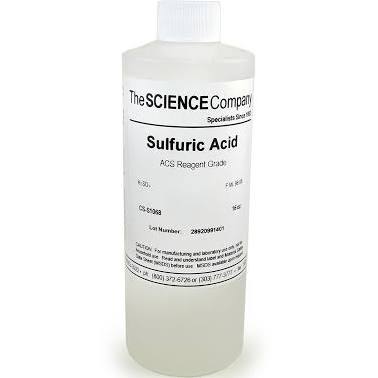 সালফিউরিক এসিড
হাইড্রোক্লোরিক এসিড
HCl
বিভিন্ন প্রকার খনিজ এসিড
H2SO4
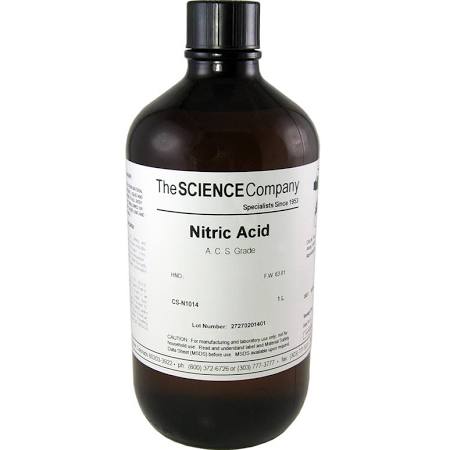 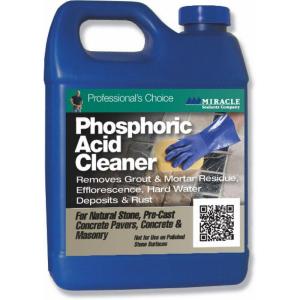 ফসফরিক এসিড
HNO3
নাইট্রিক এসিড
H3PO4
[Speaker Notes: প্রশ্ন-উত্তরের মাধ্যমে বিষয়টি সহজ করে শিক্ষার্থীকে বুঝানো যেতে পারে।]
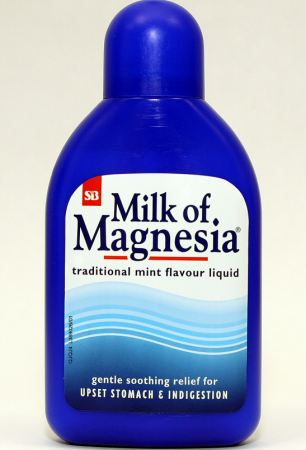 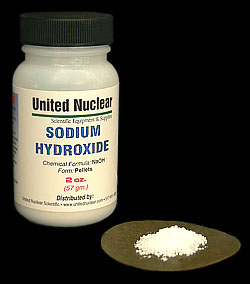 মিল্ক অব ম্যাগনেসিয়া
সোডিয়াম হাইড্রোক্সাইড
Mg(OH)2
NaOH
বিভিন্ন প্রকার ক্ষারক
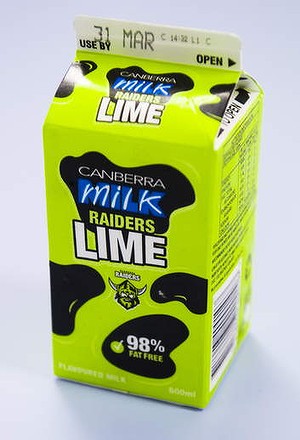 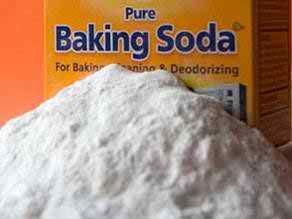 খাবার সোডা
মিল্ক অব লাইম
Ca(OH)2
NaHCO3
[Speaker Notes: প্রশ্ন-উত্তরের মাধ্যমে বিষয়টি সহজ করে শিক্ষার্থীকে বুঝানো যেতে পারে।]
জোড়ায় কাজ
প্রশ্নঃ তোমার জানা  রাসায়নিক সংকেতসহ এসিড ও ক্ষারকের  একটি তালিকা তৈরি কর।
Ca(OH)2,  পাতলা
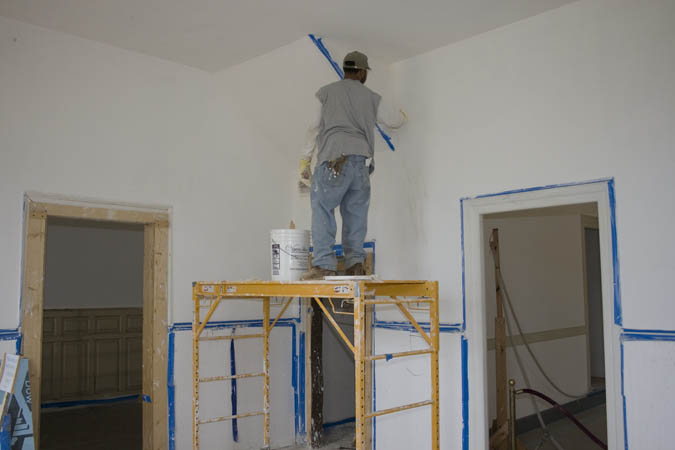 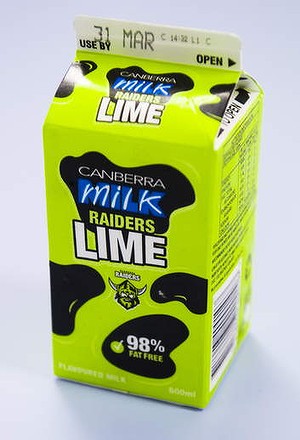 Ca(OH)2,  পেষ্ট
বাসা-বাড়ি হোয়াইট ওয়াসের কাজে
পোকামাকড় দমনে
ক্ষারকের ব্যবহার
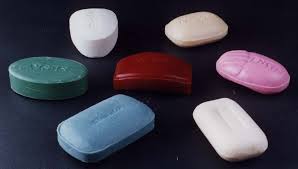 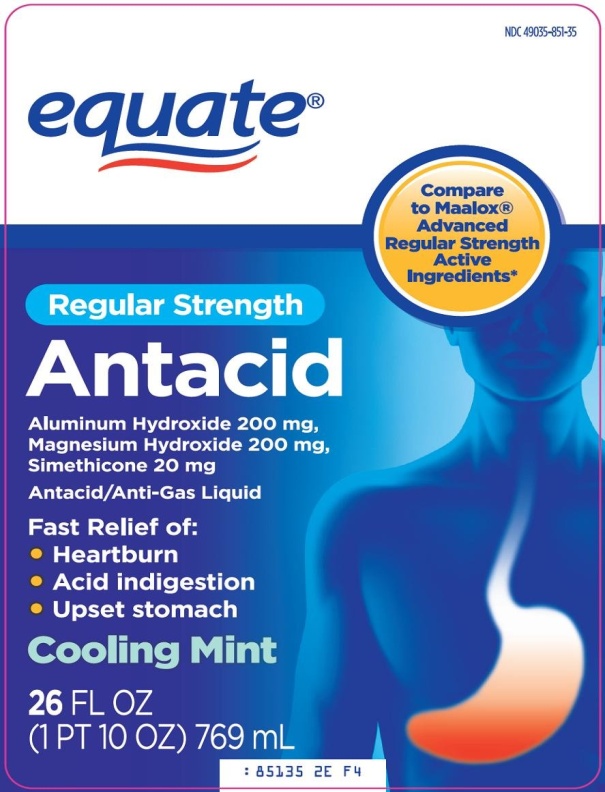 Mg(OH)2
NaOH
কাপড়, থালা-বাসন পরিষ্কারের কাজে
এসিডিটি নিরাময়ের কাজে
[Speaker Notes: প্রশ্ন-উত্তরের মাধ্যমে বিষয়টি সহজ করে শিক্ষার্থীকে বুঝানো যেতে পারে।]
হাইড্রোক্লোরিক এসিডের কয়েকটি ব্যবহার
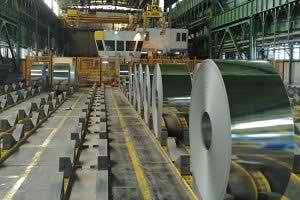 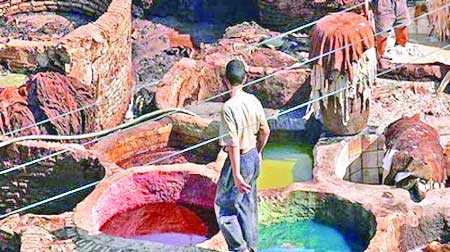 ইস্পাত তৈরির কারখানায়
চামড়া শিল্পে
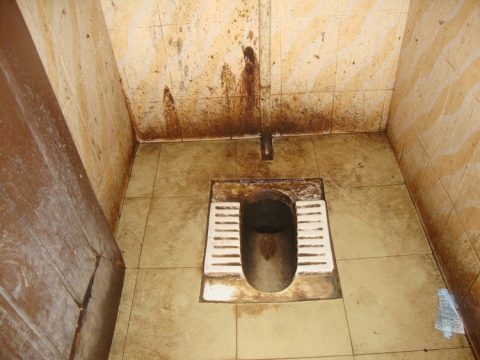 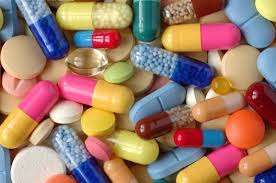 টয়লেট পরিষ্কারক হিসাবে
ঔষধ কোম্পানিতে
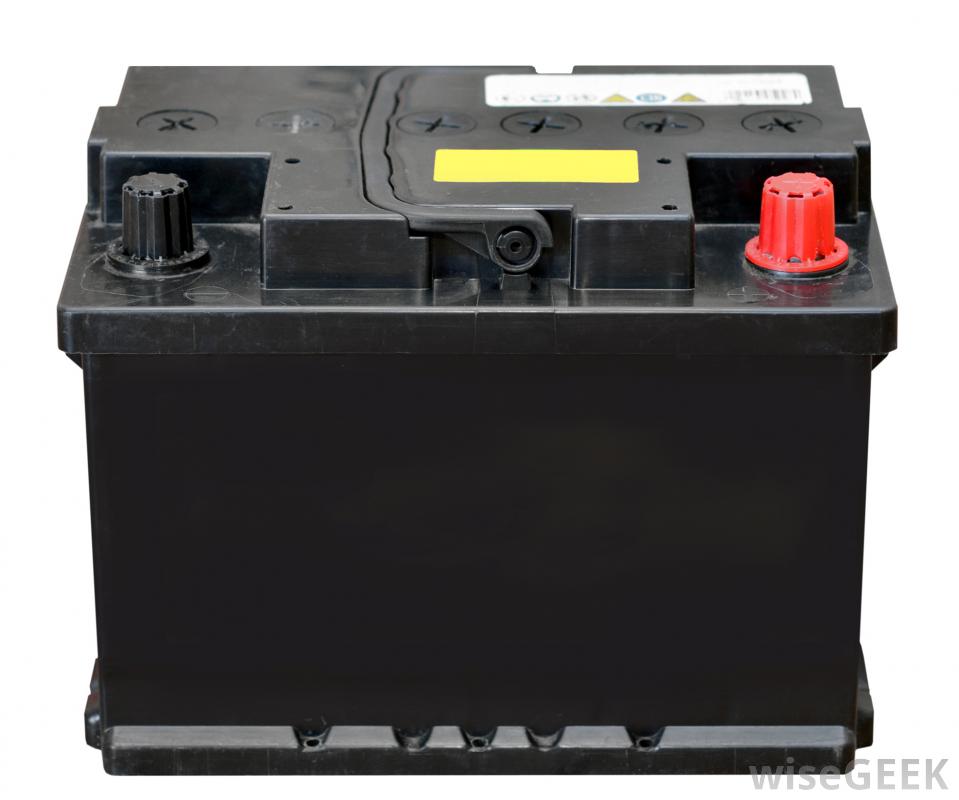 সালফিউরিক এসিডের কয়েকটি ব্যবহার
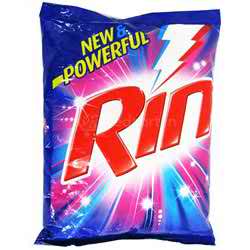 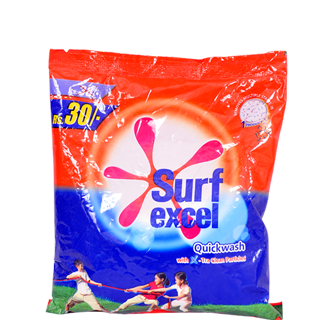 ডিটারজেন্ট তৈরিতে
ব্যাটারিতে
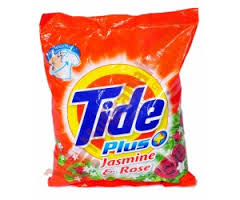 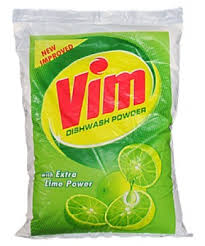 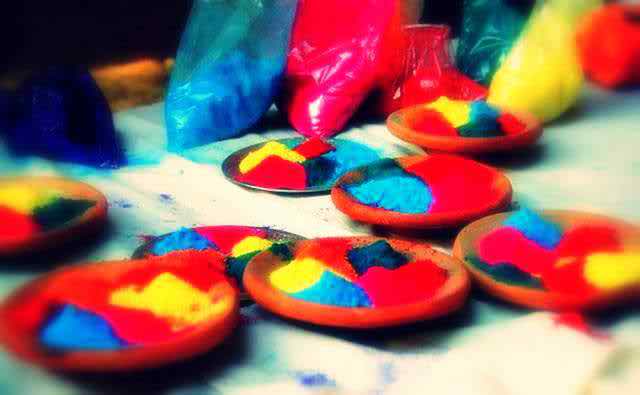 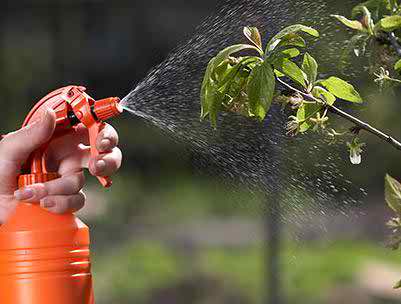 কীটনাশক হিসাবে
রং তৈরিতে
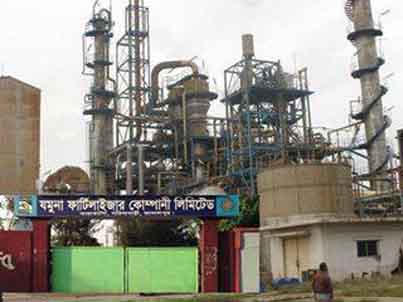 নাইট্রিক এসিডের কয়েকটি ব্যবহার
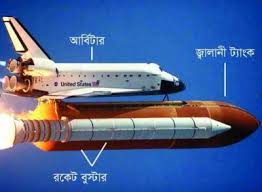 সার কারখানায়
রকেটের জ্বালানির সাথে
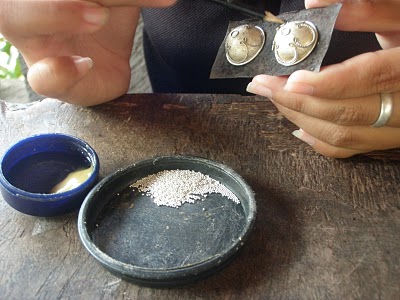 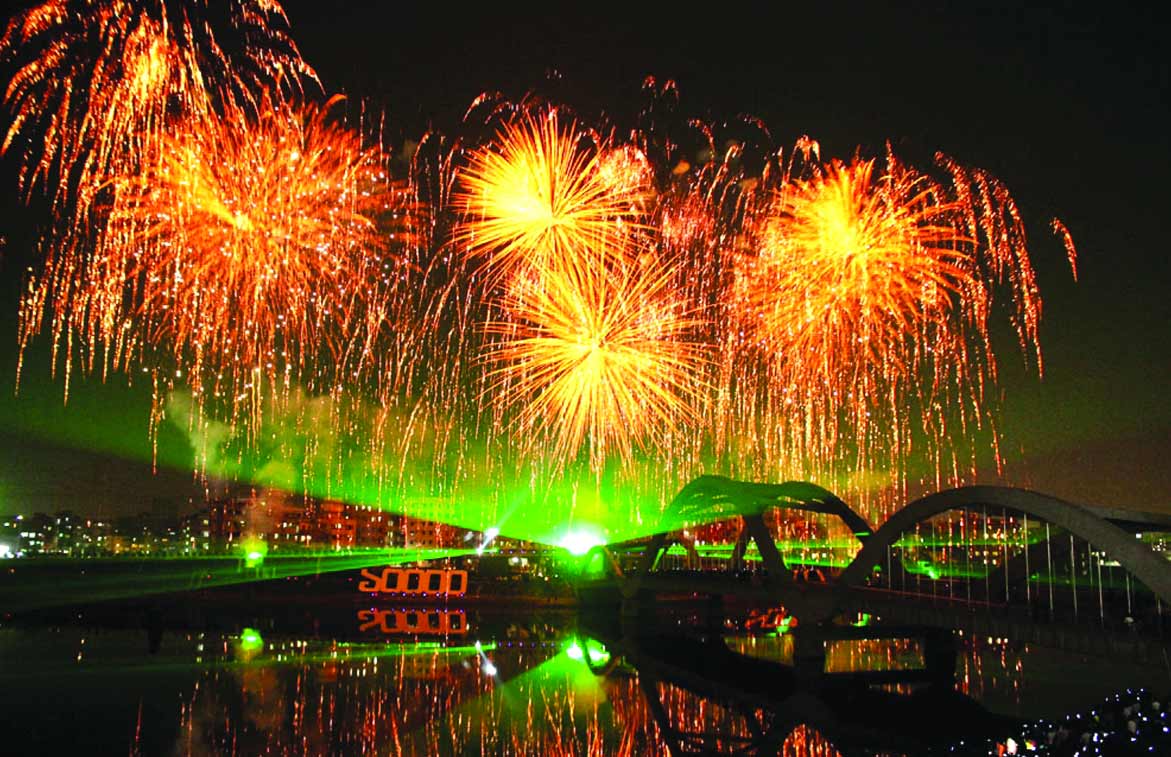 বিস্ফোরক তৈরিতে
সোনার গহনা তৈরিতে
দলীয় কাজ
নিচের ছকটি পূরণ কর (একজন চকবোর্ডে লিখবে, অন্যরা সহায়তা করবে)
[Speaker Notes: ছকটি পূরণে শিক্ষার্থীদের সহায়তা করা যেতে পারেন।]
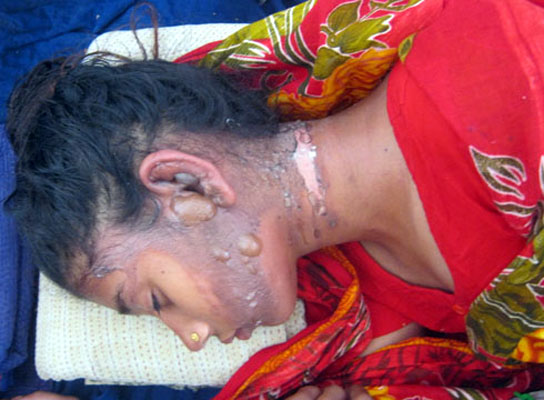 দুষ্ট লোকের এসিড ছোড়ার শাস্তি
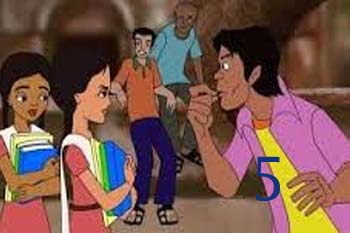 দুষ্ট লোক
এসিড আক্রান্ত ব্যক্তি
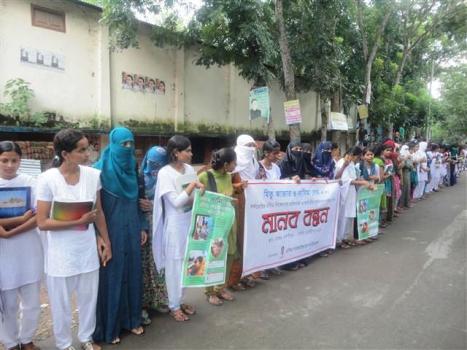 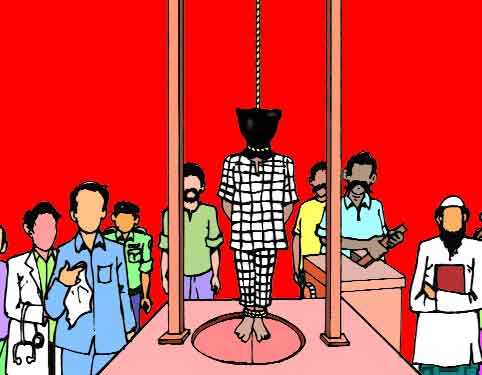 প্রতিবাদ
শাস্তি
[Speaker Notes: শিক্ষার্থীদের এসিডের অপব্যবহার সর্ম্পকে সচেতন করা যেতে পারে।]
বহুনির্বাচনী প্রশ্ন
প্রশ্নঃ ১
লাইম ওয়াটারের সংকেত কোনটি ?
(ক) CaO
(খ) Mg(OH)2
সঠিক উত্তর জানতে বৃত্তে ক্লিক করি
(গ) Ca(OCl)Cl
(ঘ) Ca(OH)2
HCl রাসায়নিক যৌগটি -
	i. খাওয়ার উপযোগী। 
	ii. খাদ্যদ্রব্য হজমে সাহায্য করে। 
	iii. ঔষধ, চামড়া শিল্পে ব্যবহৃত হয়।
নিচের কোনটি সঠিক?
প্রশ্নঃ ২
(ক)  i, ii
(খ)  i, iii
সঠিক উত্তর জানতে বৃত্তে ক্লিক করি
(গ) ii, iii
(ঘ)  i, ii, iii
[Speaker Notes: বৃত্তে ক্লিকের পুর্বেই শিক্ষার্থীর কাজ থেকে সম্ভাব্য উত্তর বের করে উত্তর মিলানো যেতে পারে।]
মূল্যায়ন
এন্টাসিডে কী বিদ্যমান?
গহনা তৈরিতে স্বর্ণকাররা কোন এসিড ব্যবহার করে?
ব্যাটারিতে কোন এসিড ব্যবহৃত হয়?
এসিড ছোড়ার শাস্তি কী?
[Speaker Notes: প্রশ্নের উত্তরে শিক্ষক শিক্ষার্থীকে সহায়তা করতে পারেন।]
গুরুত্বপূর্ণ শব্দসমূহ
লাইম ওয়াটার
মিল্ক অফ লাইম
মিল্ক অফ ম্যাগনেসিয়া
ব্লিচিং পাউডার
ব্যাকিং সোডা
খনিজ এসিড
[Speaker Notes: শিক্ষার্থী শব্দগুলো খাতায় লিখে নিতে পারে।]
বাড়ির কাজ
এসিড অপচয় রোধে তোমার ভুমিকা কী? ব্যাখ্যা কর।
[Speaker Notes: বাড়ির কাজ শিক্ষার্থীকে বুঝিয়ে দেয়া যেতে পারে।]
আর কোনো প্রশ্ন ? ? ?
ধন্যবাদ
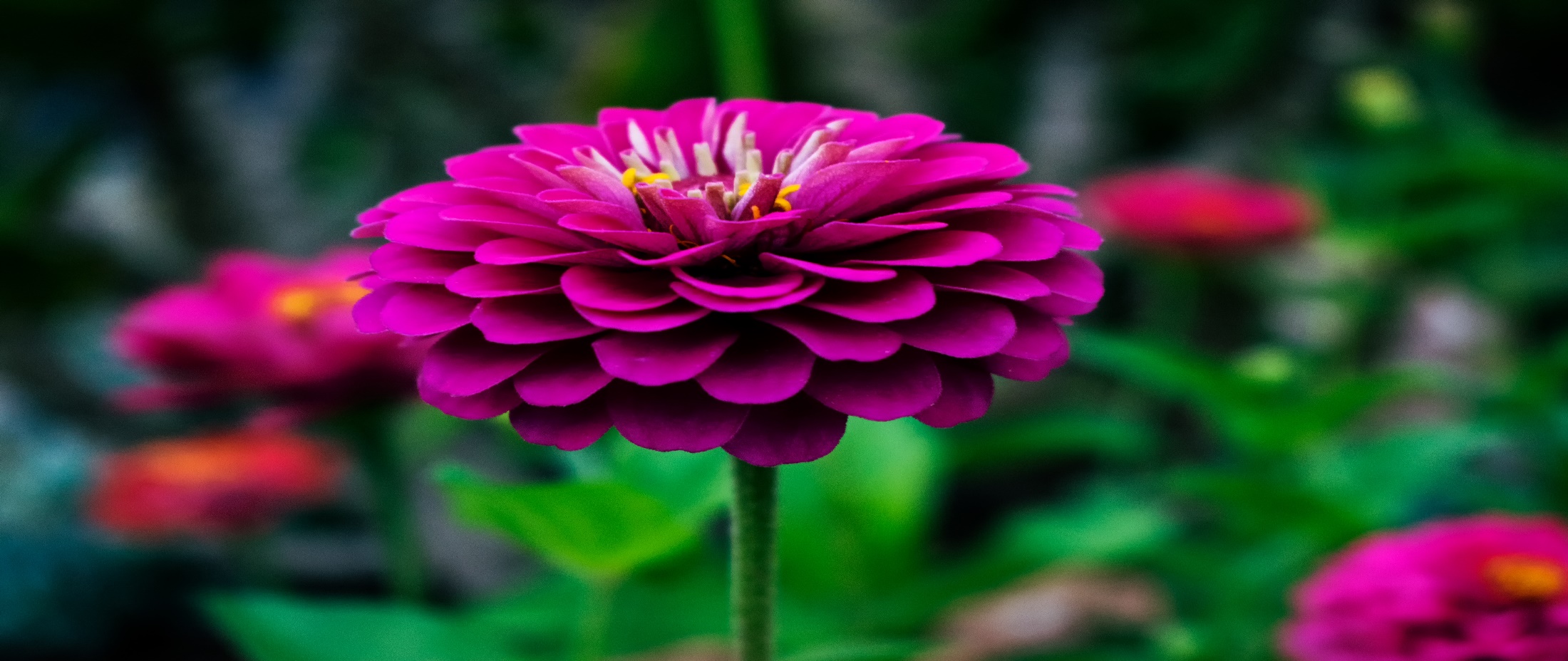 ধন্যবাদ